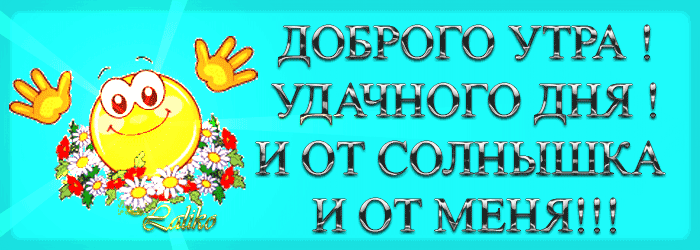 Подготовила
Учитель начальных классов
Селезнева Оксана Александровна
Весноймашагуляетпоаллее.
Тема урока: «Правописание слов с удвоенными согласными»
Цели урока:
 научится находить слова с двойными согласными в корне слова в тексте;
 научиться грамотно  писать слова с двойными согласными в корне ;
 выучить правило переноса данных слов;
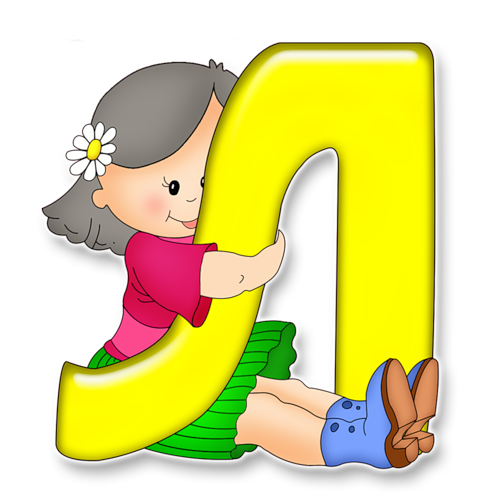 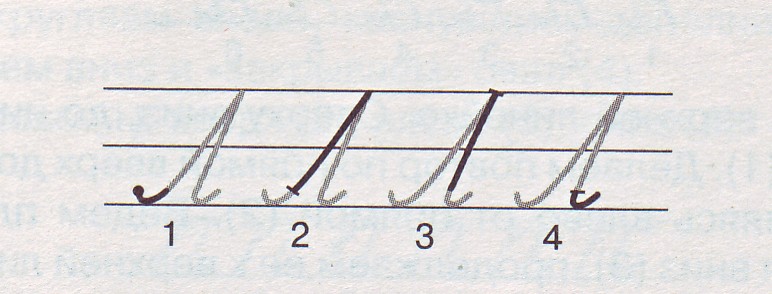 Аллея
Коллектив
Иллюстрация
Троллейбус
Слова с удвоенной согласной надо переносить так:

Ал-лея, кол-лектив, рас-сказ, суб-бота.
Сумма, коллекция, перрон, хоккей, шоссе, программа, класс, антенна
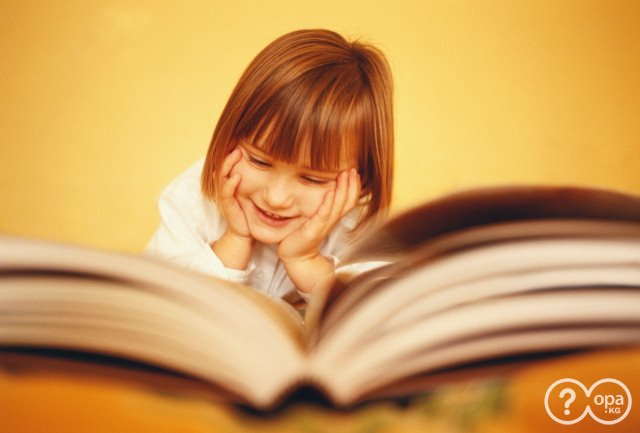 Аттестат
Аттракцион
Конфетти
Коттедж
Оттенок
Оттепель
Учебник упр. 188
Задание: списать, подчеркнуть в словах изученную орфограмму
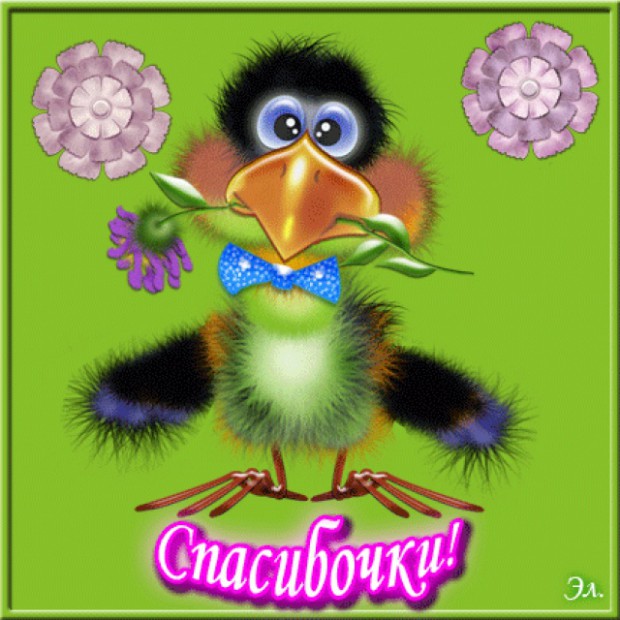 Домашнее задание: упр. 189, выучить правило.